Manejo de la calculadora
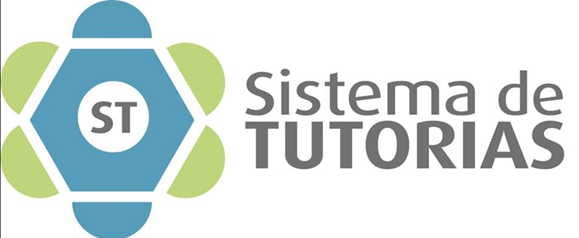 Sistema de tutorías 2025
Manejo de la calculadora:
Es una herramienta muy importante que nos acompañará durante toda la carrera.
Conseguir una calculadora lo antes posible, verlo como una inversión.
Siempre debe estar en la mochila y debemos llevarla con nosotros.
Estas calculadoras NO nos servirán:
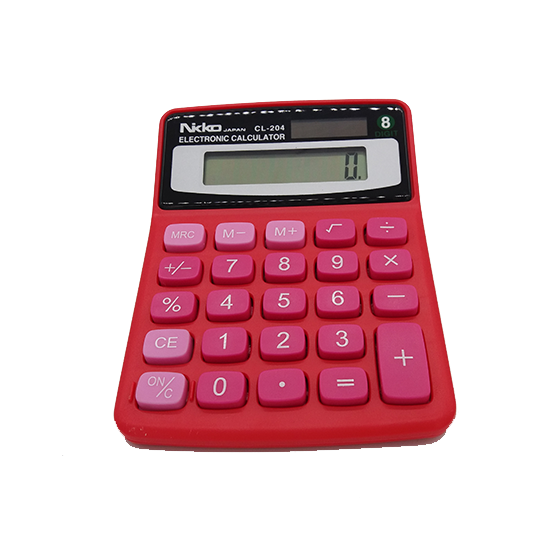 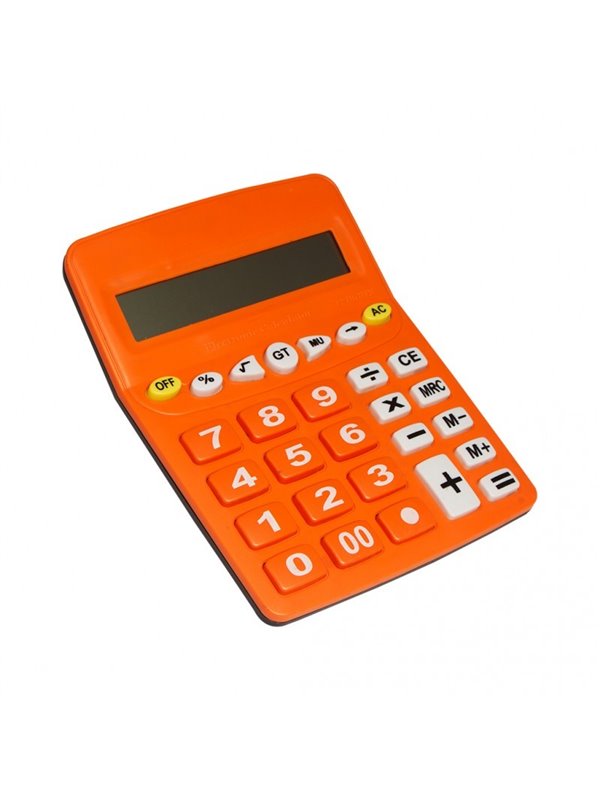 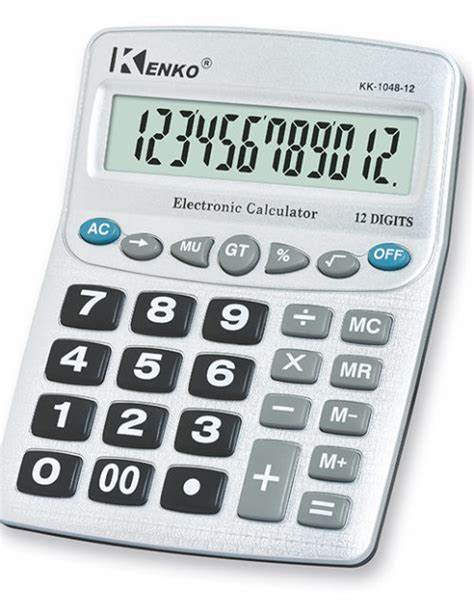 Nos referiremos al modelo de la Casio fx-82MS o parecidas:
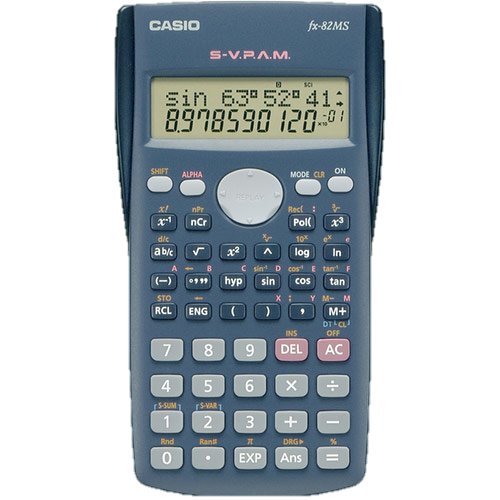 Primero botones a usar en la mayoría de las aplicaciones:
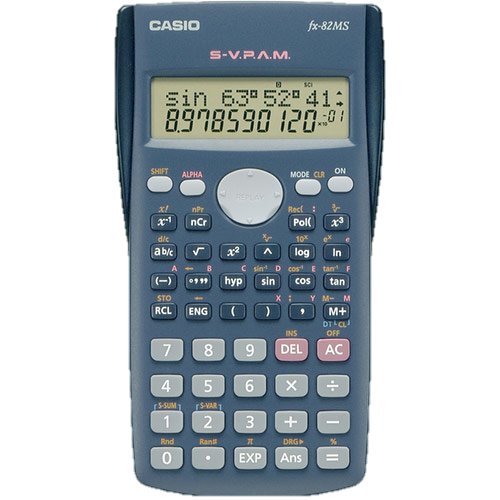 SHIFT
Primero botones a usar en la mayoría de las aplicaciones:
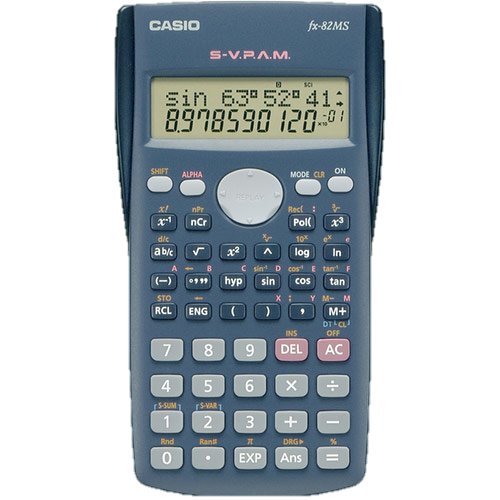 SHIFT
Primero botones a usar en la mayoría de las aplicaciones:
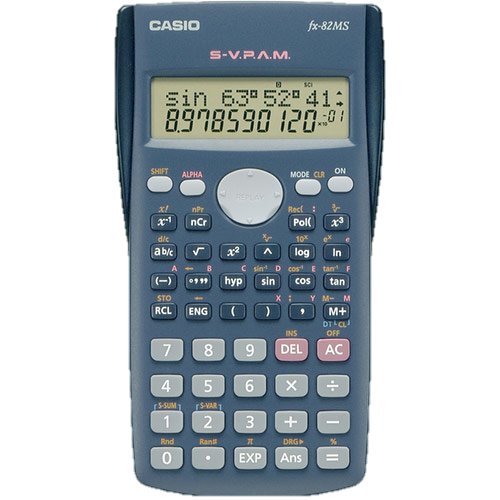 ALPHA
Primero botones a usar en la mayoría de las aplicaciones:
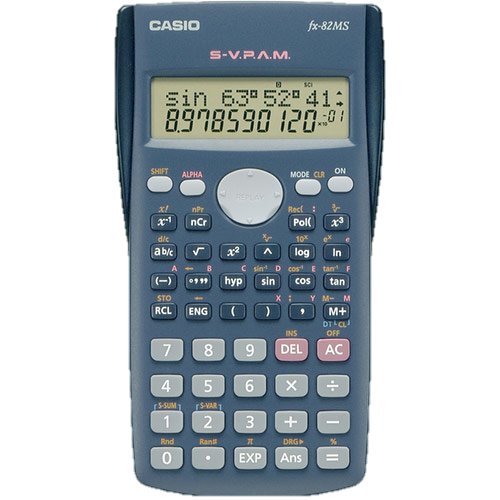 ALPHA
Guardar valores:
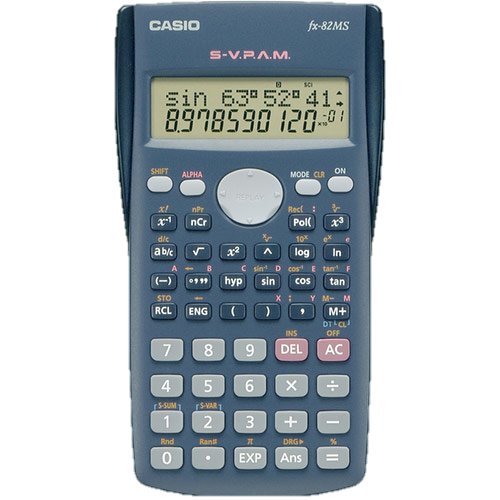 Guardar valores:
Notar que en parte superior del display figura una M, esto nos dice que en la memoria tiene algún valor guardado.
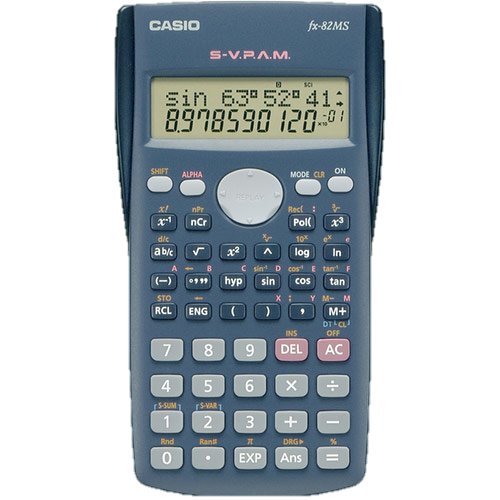 Guardar valores:
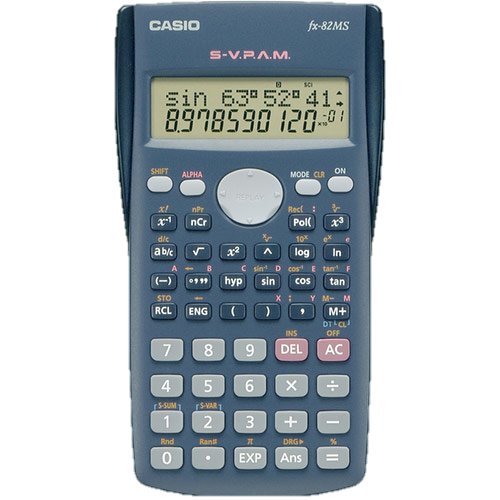 Guardar valores:
Como borrar los valores almacenados?
Forma incorrecta: Sobrescribir los valores
Forma correcta: Limpieza de memoria.
SHIFT+CLR+1+= (Mcl)
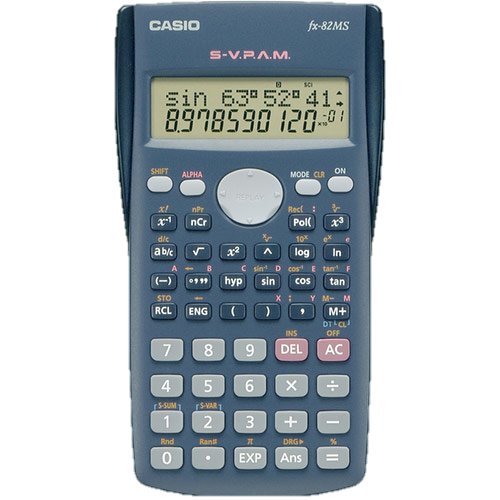 Notación científica:
Como funciona?
Sobre un número muy grande o muy pequeño nos dará el equivalente en notación científica.
MODE+MODE+MODE
Sci (2)
Seleccionar el número de cifras significativas que queremos.
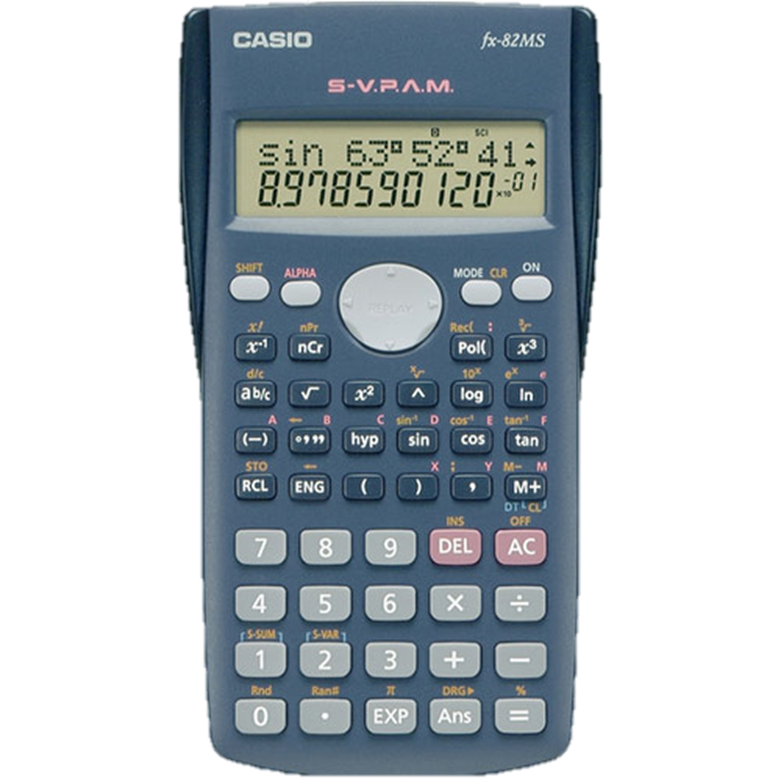 Notación científica:
Ejemplo:
Escribir 0,0025
MODE+MODE+MODE+Sci
Seleccionar 3 cifras significativas.
Cómo nos queda expresado?
Rta: 2,5x10^(-3)
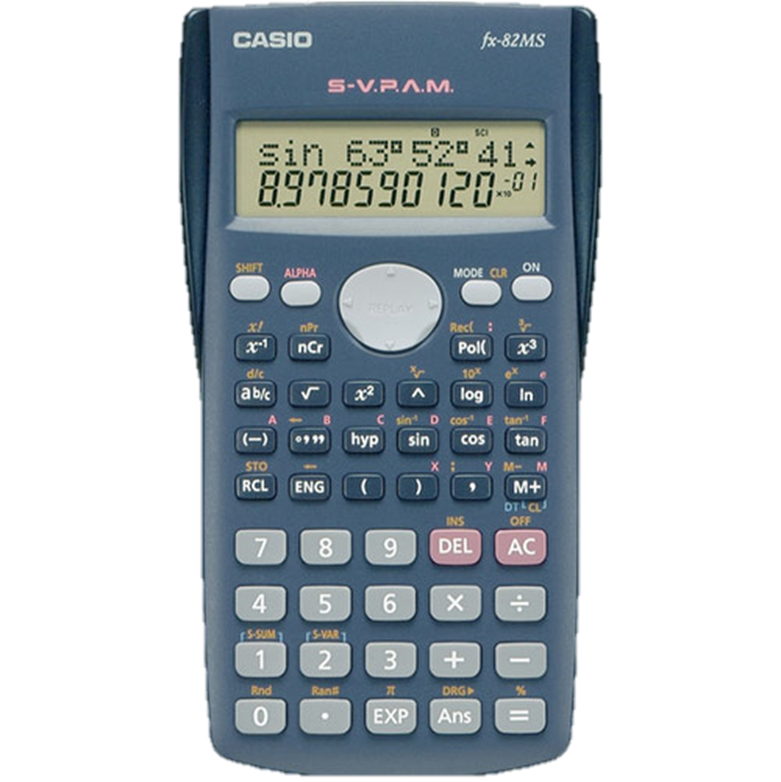 Algunas recomendaciones:
Simplificar lo que más se pueda a mano la ecuación antes de acudir a la calculadora.
Si aún queda muy grande la ecuación, resolver con la calculadora pequeñas partes de ella, anotando cada resultado en la hoja para que al final quede una ecuación más chica.
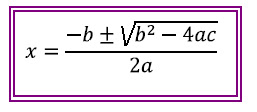 Resolver por separado y anotar en la hoja
Algunas recomendaciones:
Utilizar los paréntesis necesarios para no confundirnos con los signos y operaciones. Por ejemplo:
Probar hacer:
4-4=?
4(-4)=?
Casio fx-991LA PLUS
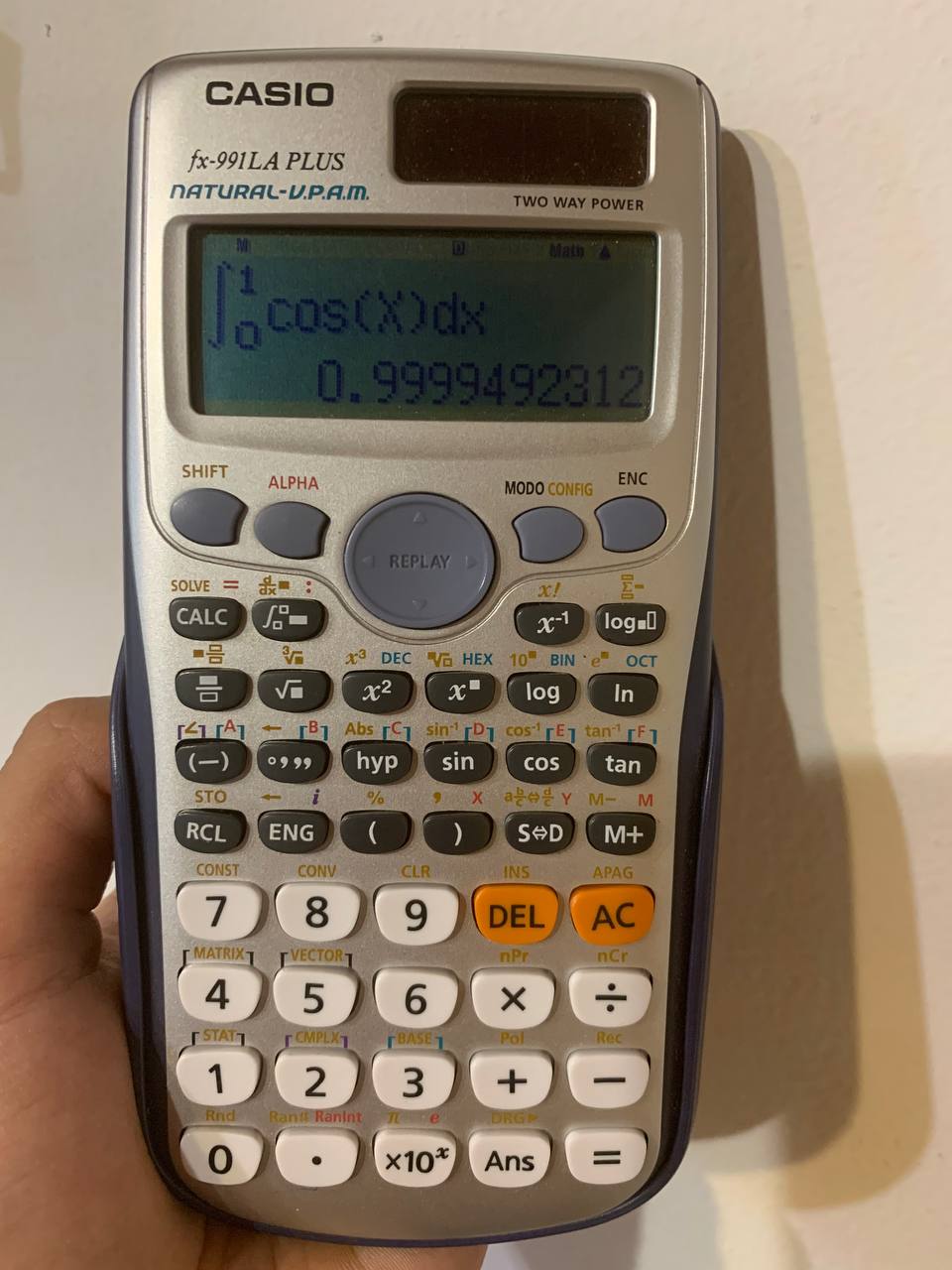 -Funcionamiento y metodología prácticamente iguales a la calculadora anteriormente presentada.

-Ésta Casio viene con algunas funciones adicionales.
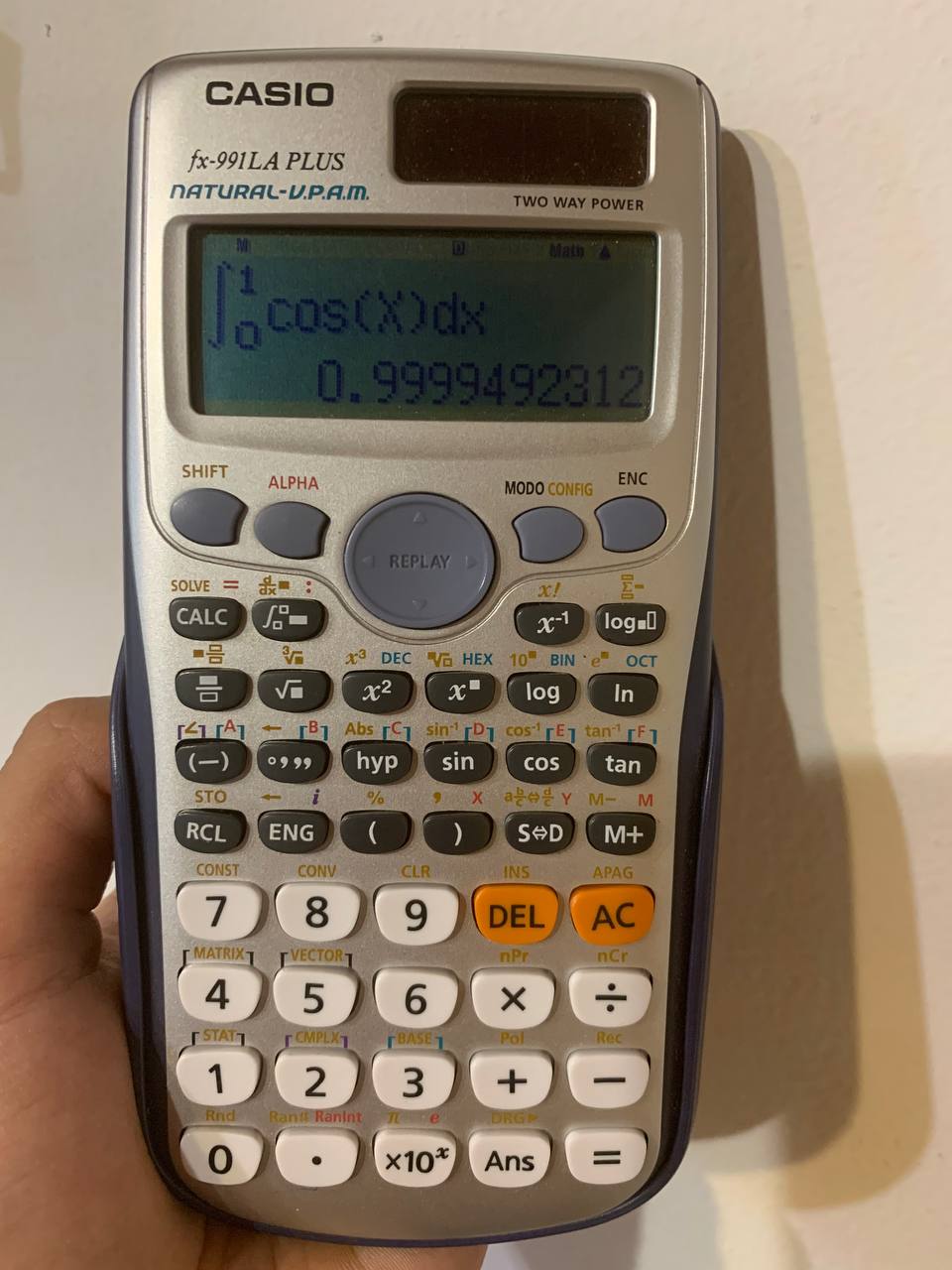 Alpha
Modo
Shift
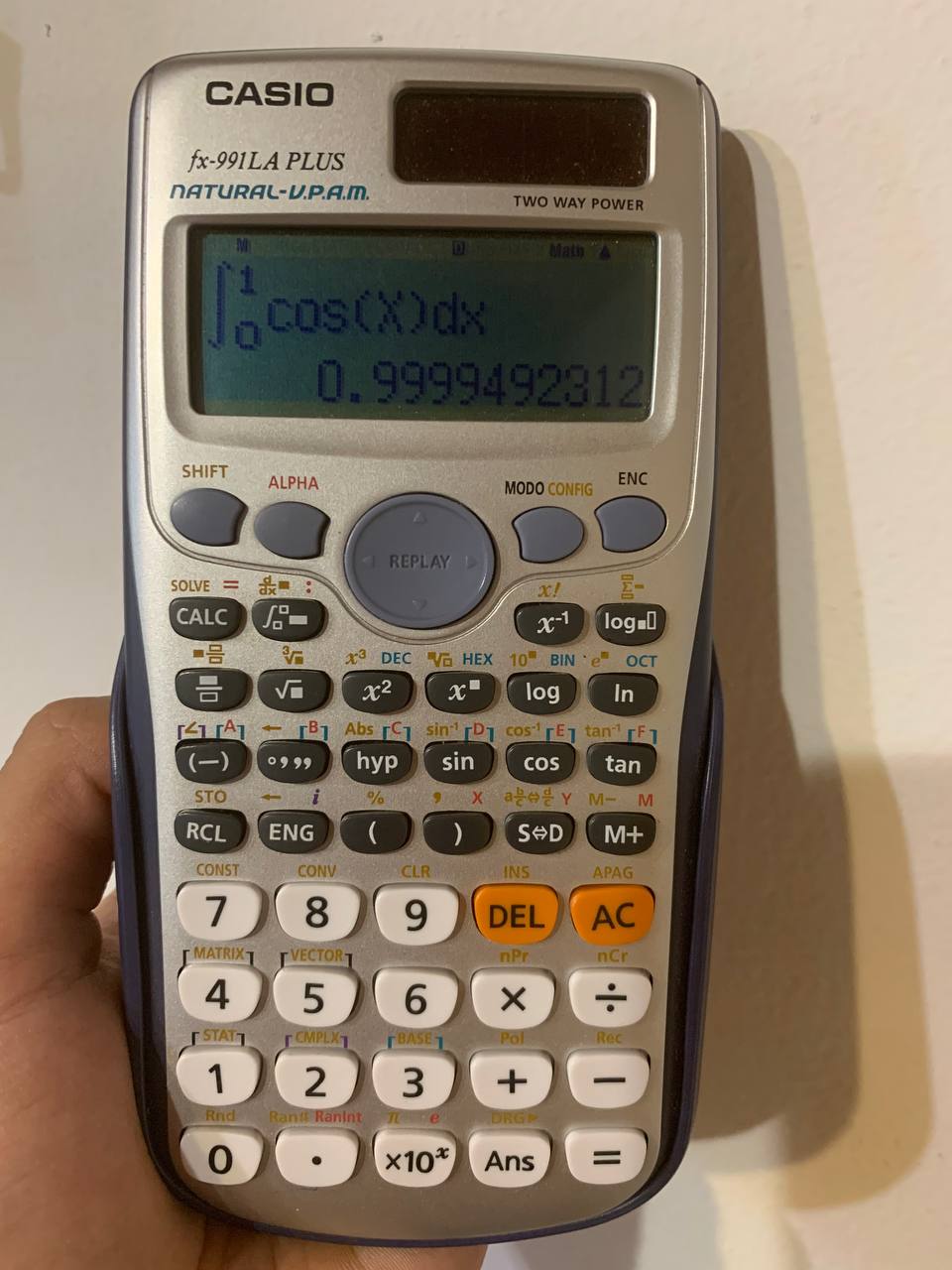 Para escribir fracciones
Para expresar los decimales en fracciones o viceversa.
Reiteramos algunas Recomendaciones a la hora de usar la calculadora:
- Tratar de cargar las expresiones más pequeñas posibles en la calculadora.
- Utilizar todos los paréntesis que sean necesarios. (Mejor que sobren y no que falten).
- Cuando realizamos cálculos extensos o complejos, chequear el resultado dos veces.
Errores típicos:
Syntax ERROR: se introduce algún símbolo de más que no es utilizado o la ecuación está mal escrita.
Math ERROR: se realiza una operación ilógica o el resultado de la operación es un numero muy grande.
La práctica hace al maestro
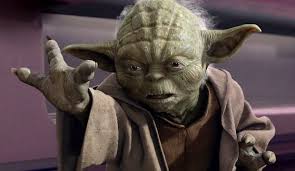 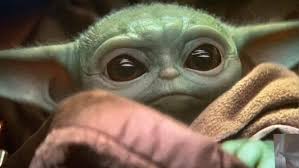 Sin práctica
Con práctica
MUCHAS GRACIAS POR SU ATENCIÓN!!!
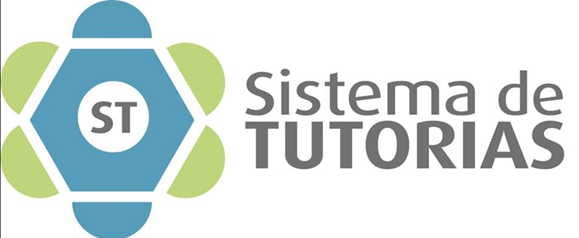